Reacting Mass Calculation
Magnesium reacts with iron chloride solution.
3 Mg + 2 FeCl3 ⟶ 2 Fe + 3 MgCl2
0.8 g of magnesium reacts with excess iron chloride solution.
Relative atomic masses (Ar): Mg = 24 Fe = 56
Calculate the mass of iron produced, in mg
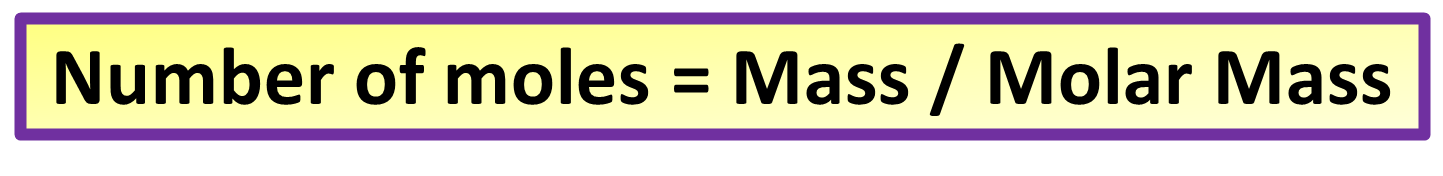 How many moles of magnesium?
What is the ratio of magnesium to iron?
Answer
How many moles of iron?
What is the mass of that many moles?
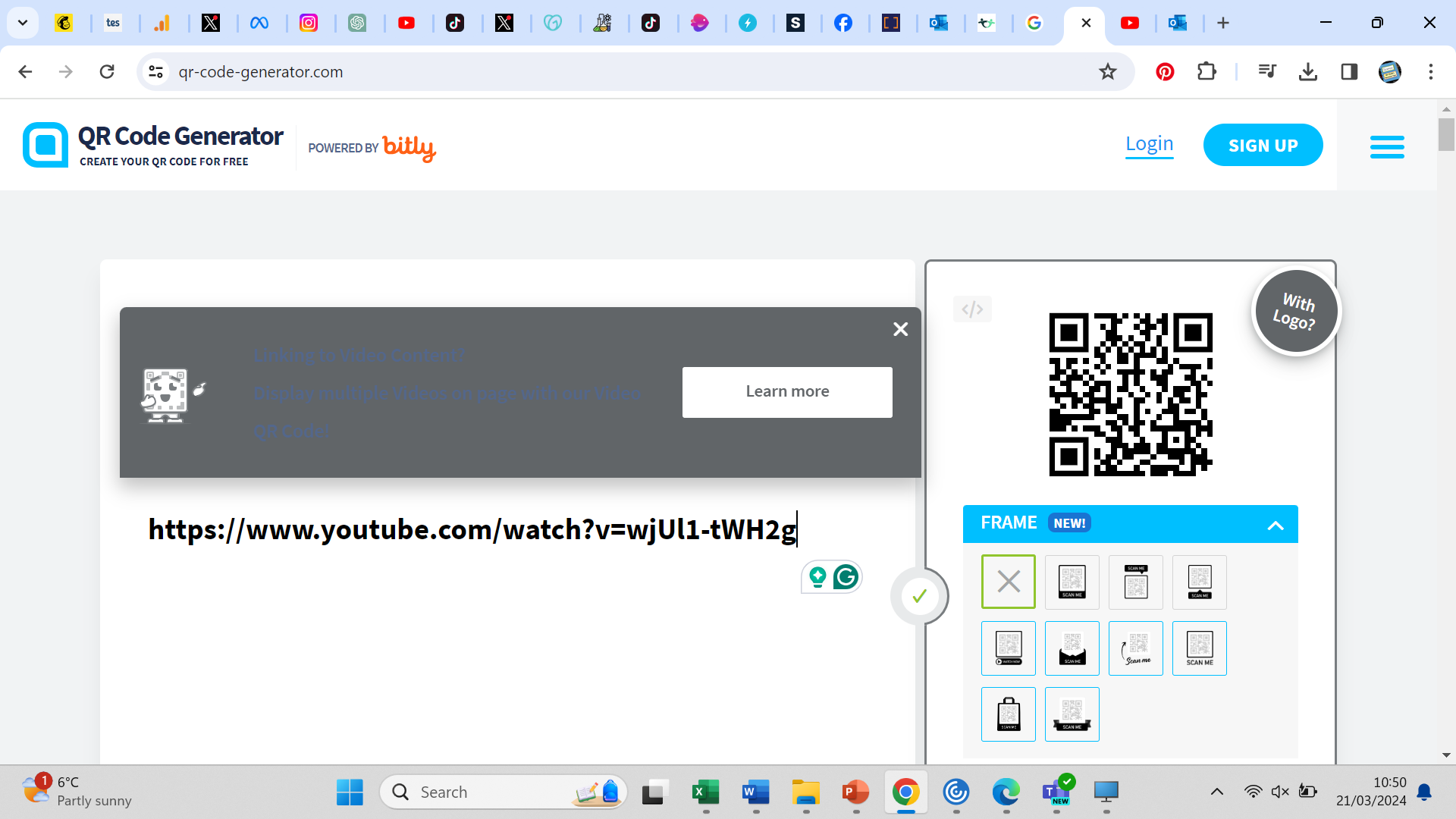 Link to answer video
Reacting Mass Calculation